Интерактивная игра 
«Сосчитай рыбок»
Дорогой друг!Сосчитай рыбок на картинке и мышкой выбери правильный ответ. Если ты ответишь правильно, то перейдёшь к следующему заданию.Желаю удачи!
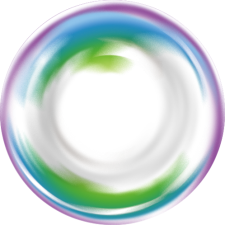 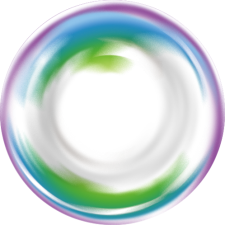 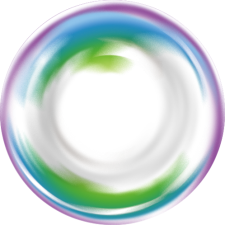 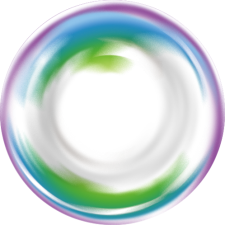 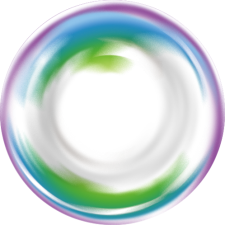 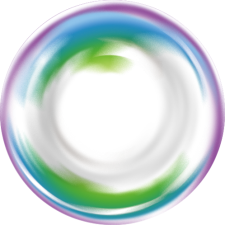 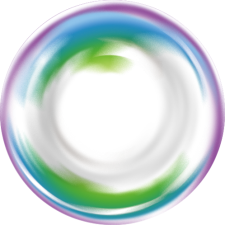 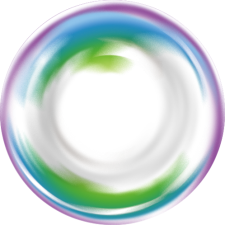 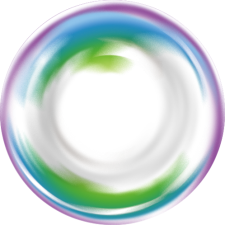 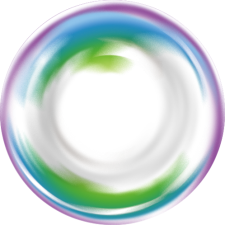 4
5
7
1
2
3
6
8
9
10
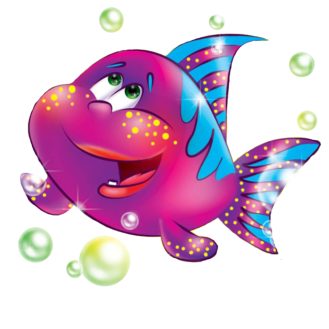 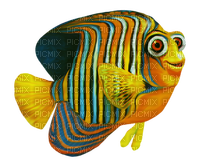 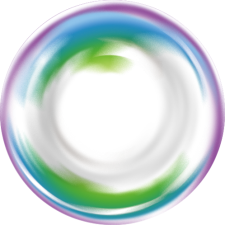 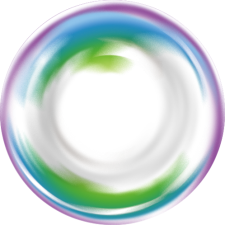 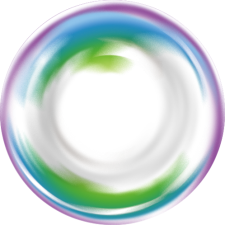 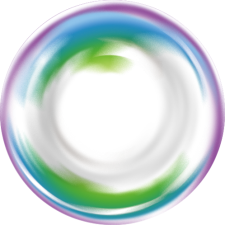 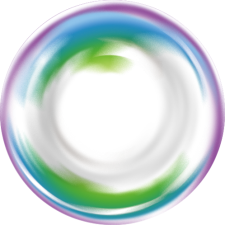 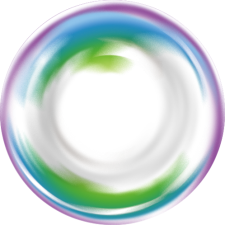 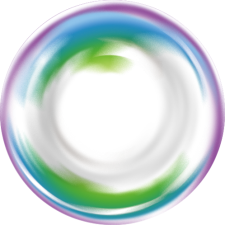 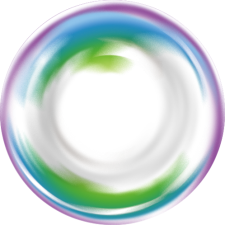 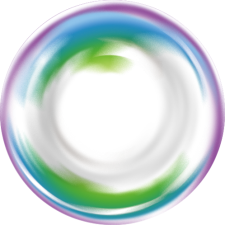 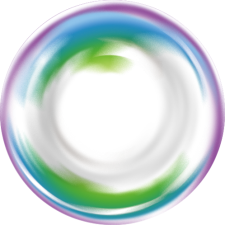 4
5
7
1
2
3
6
8
9
10
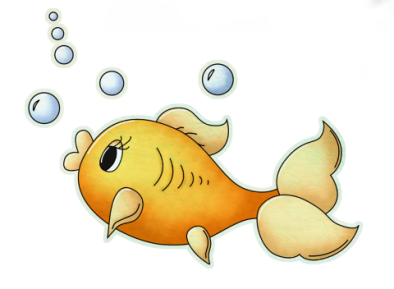 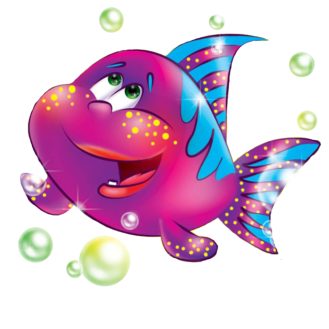 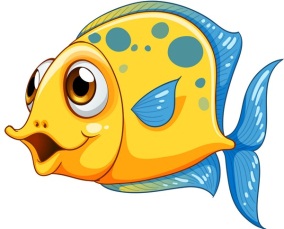 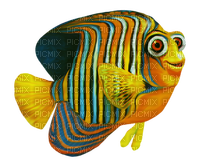 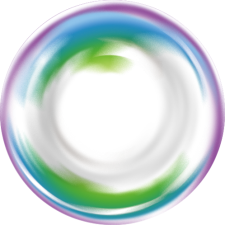 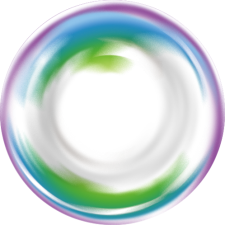 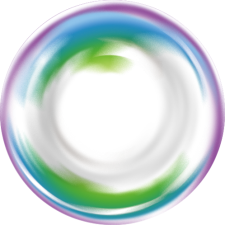 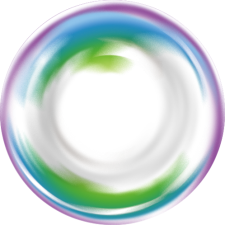 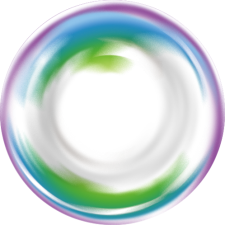 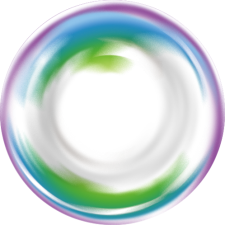 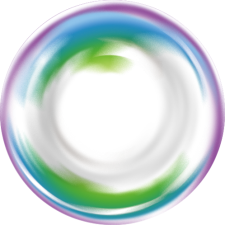 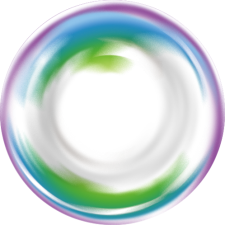 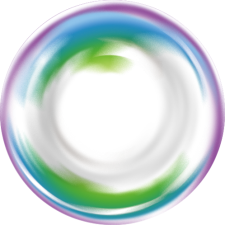 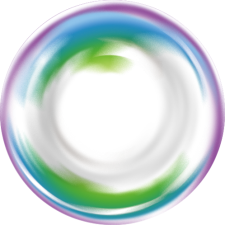 4
5
7
1
2
3
6
8
9
10
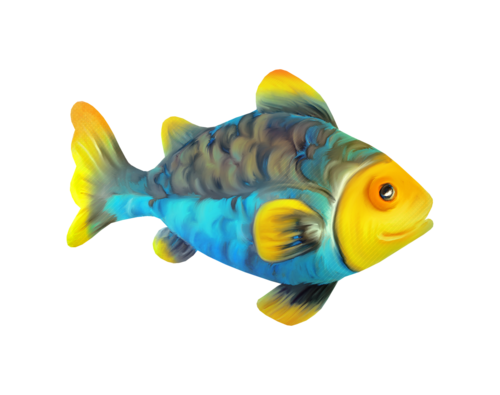 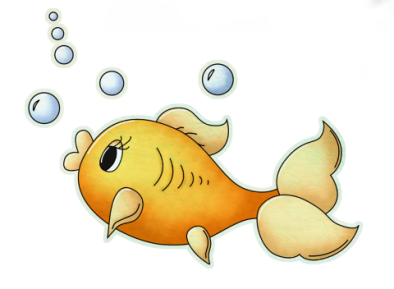 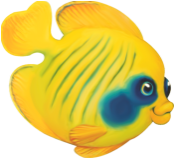 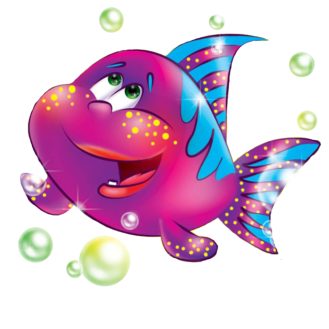 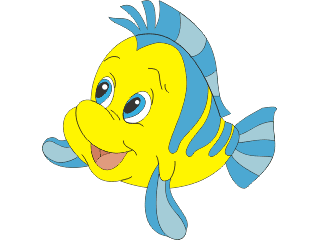 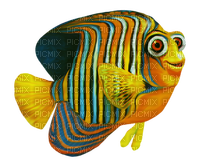 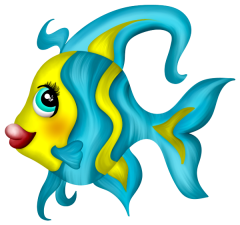 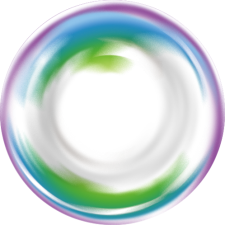 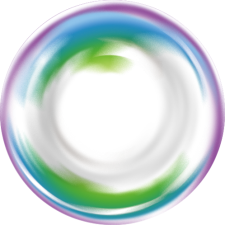 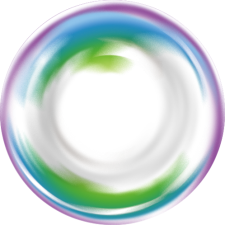 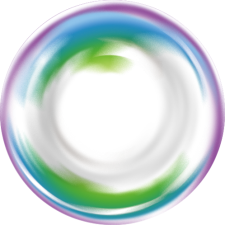 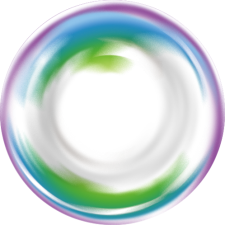 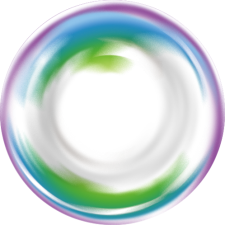 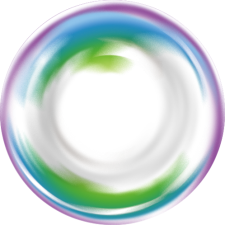 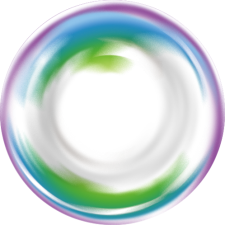 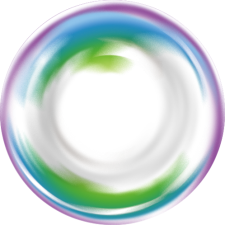 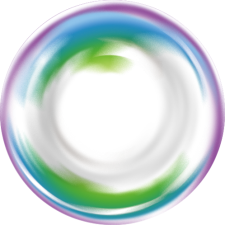 4
5
7
1
2
3
6
8
9
10
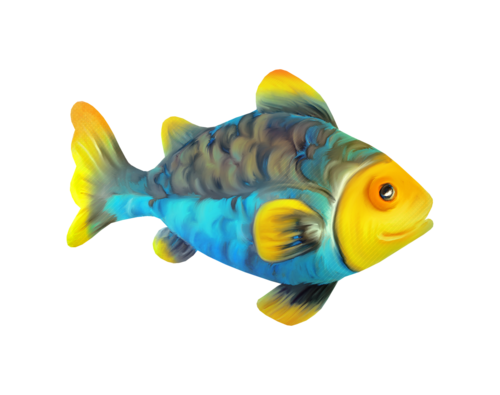 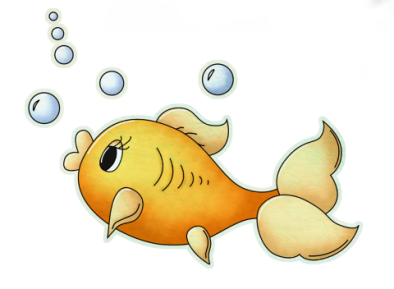 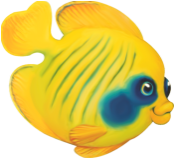 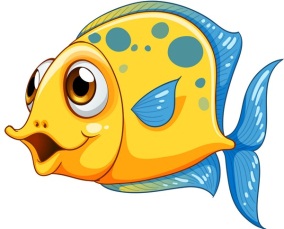 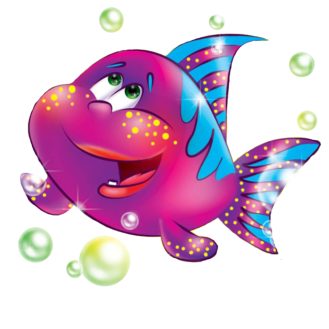 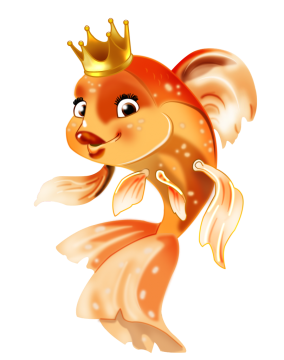 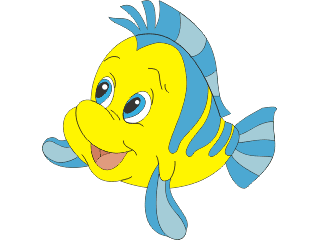 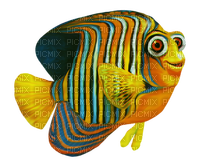 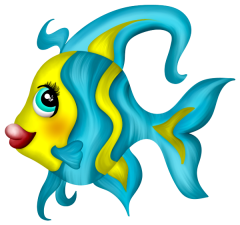 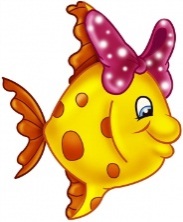 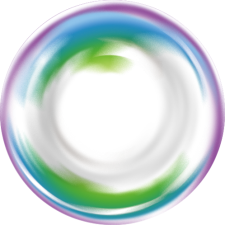 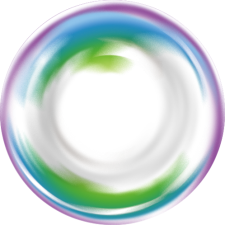 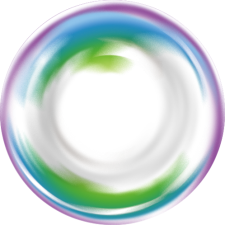 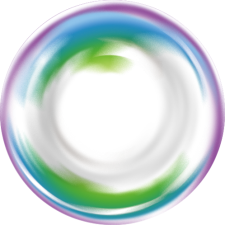 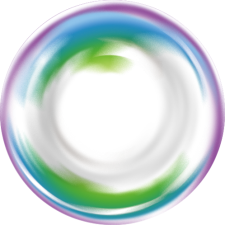 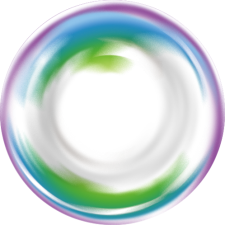 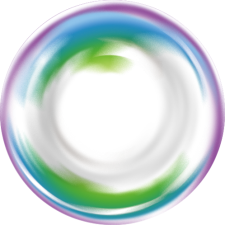 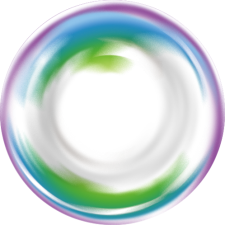 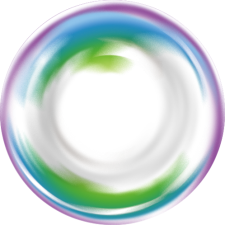 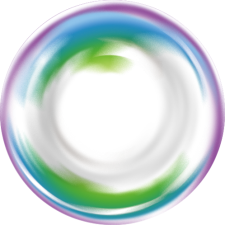 4
5
7
1
2
3
6
8
9
10
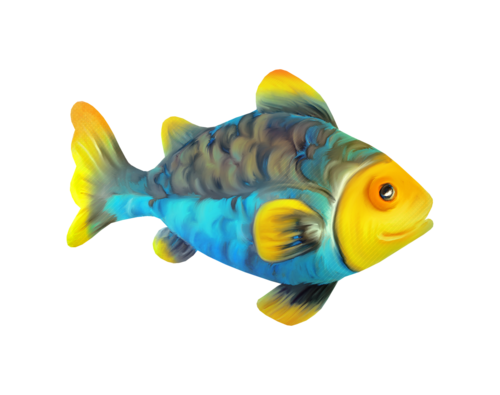 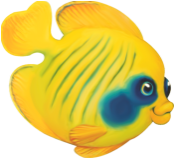 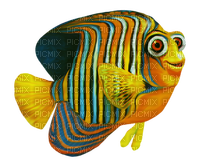 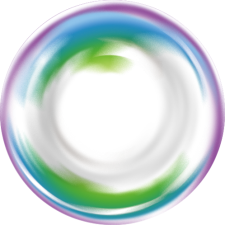 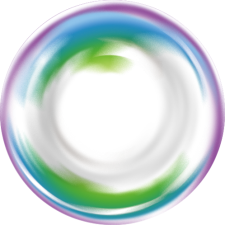 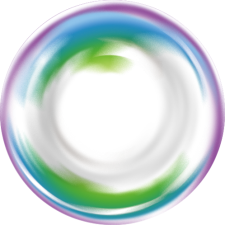 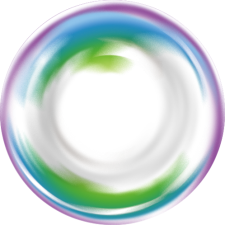 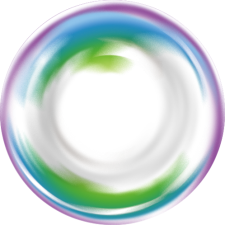 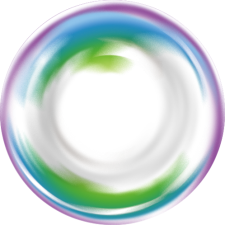 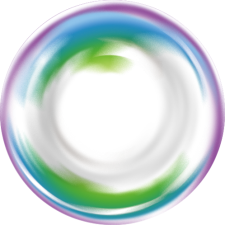 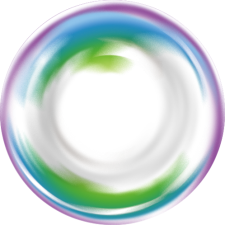 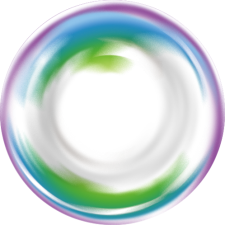 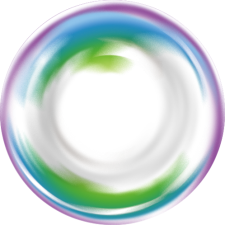 4
5
7
1
2
3
6
8
9
10
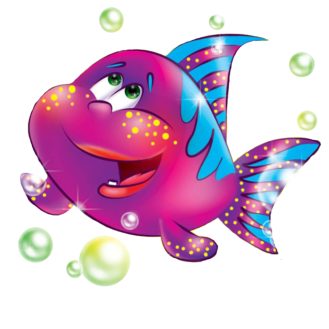 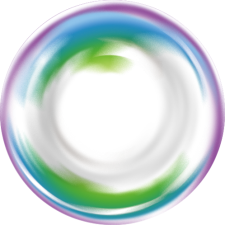 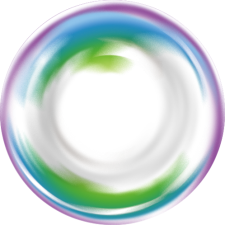 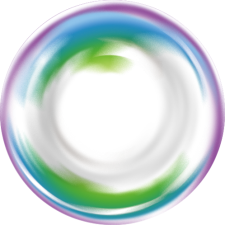 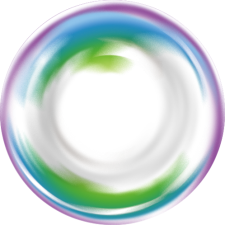 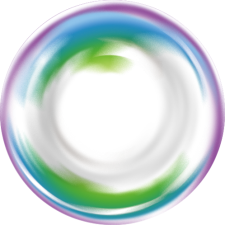 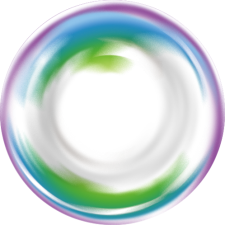 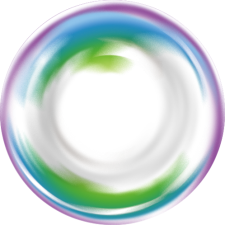 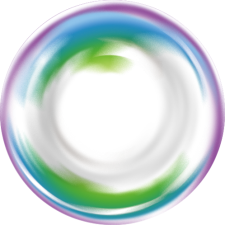 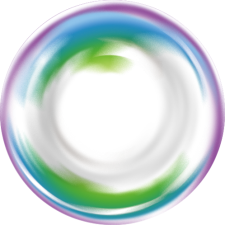 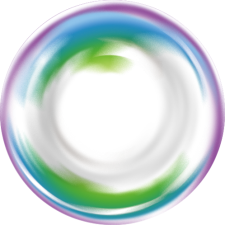 4
5
7
1
2
3
6
8
9
10
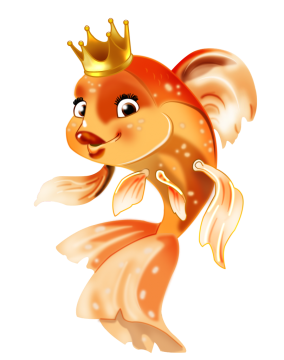 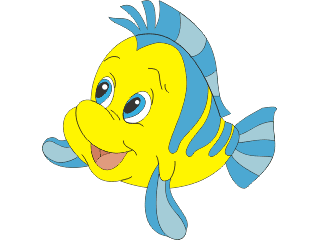 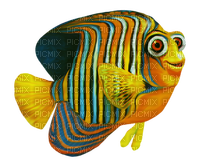 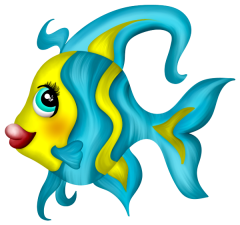 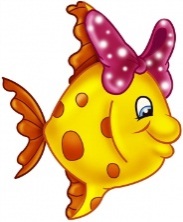 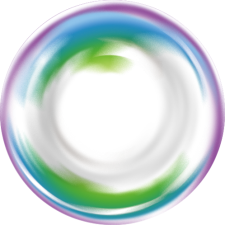 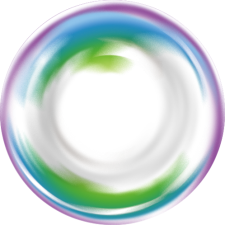 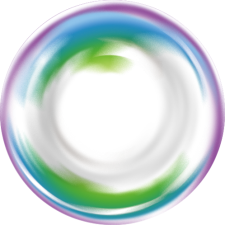 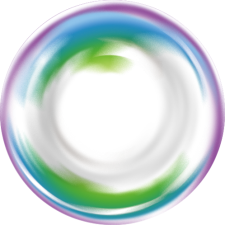 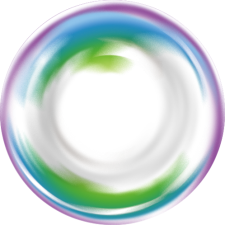 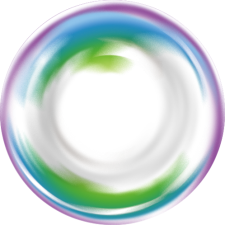 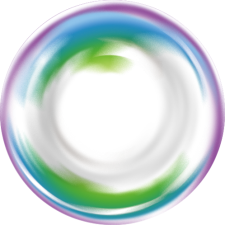 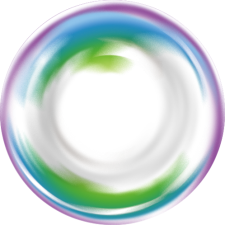 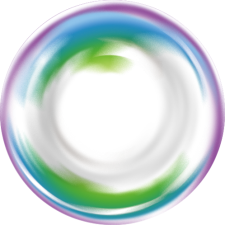 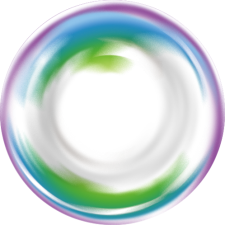 4
5
7
1
2
3
6
8
9
10
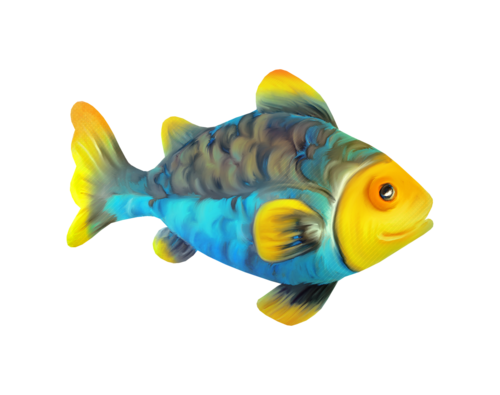 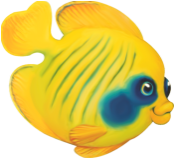 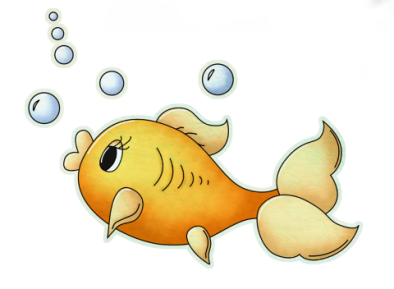 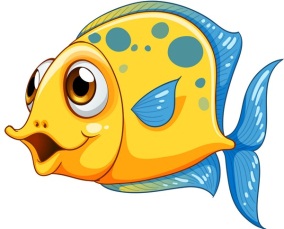 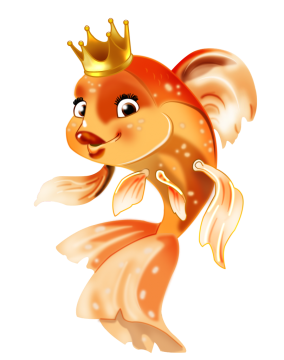 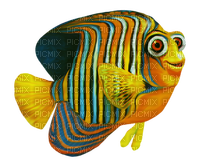 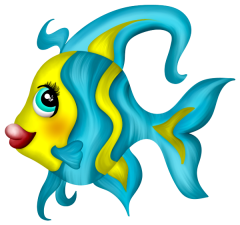 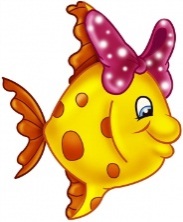 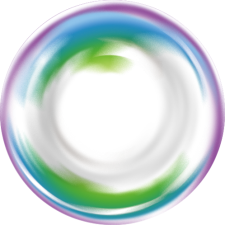 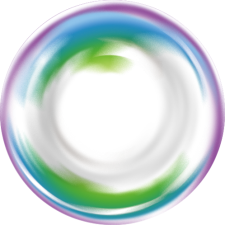 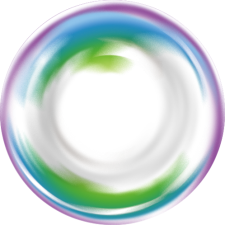 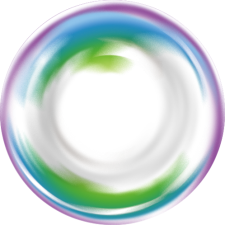 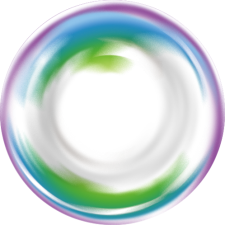 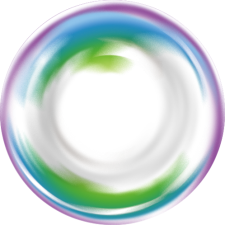 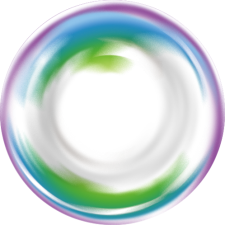 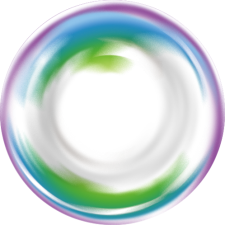 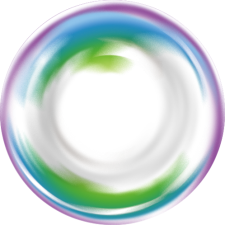 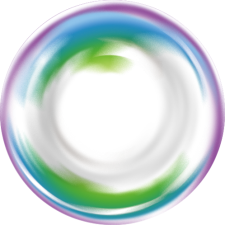 4
5
7
1
2
3
6
8
9
10
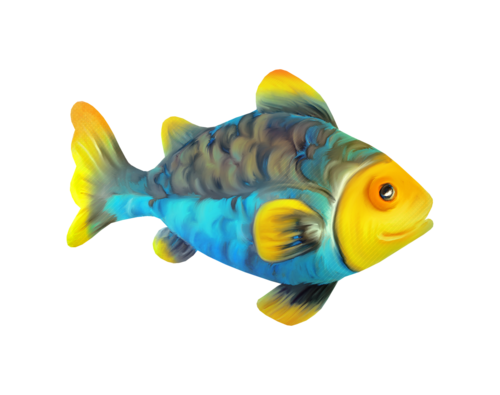 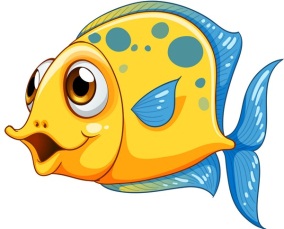 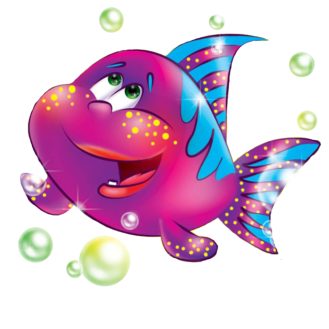 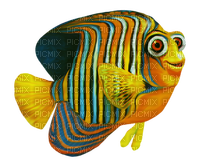 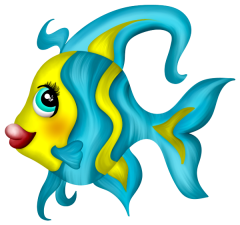 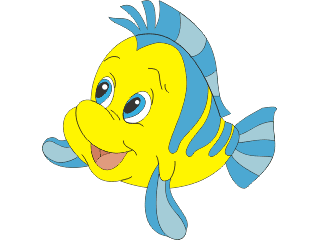 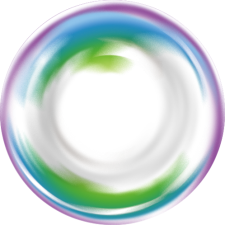 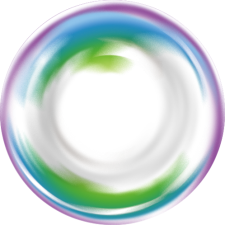 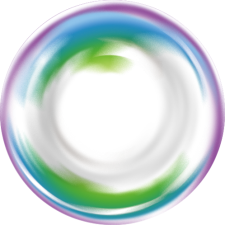 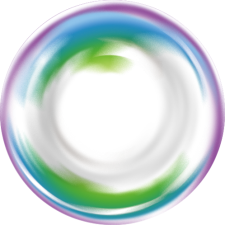 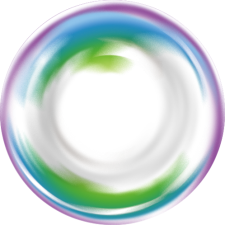 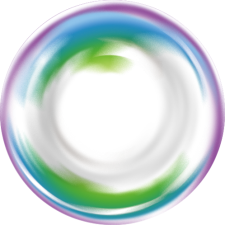 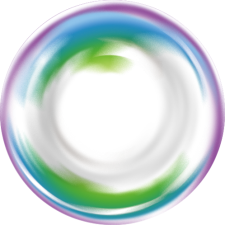 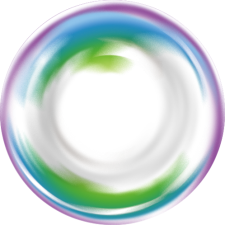 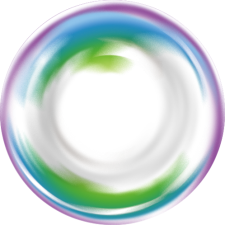 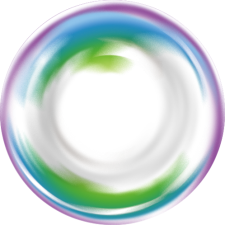 4
5
7
1
2
3
6
8
9
10
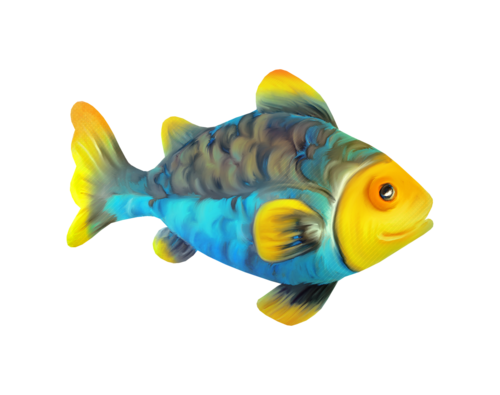 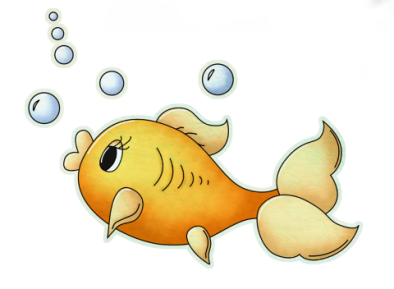 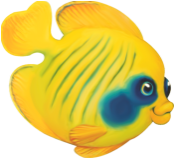 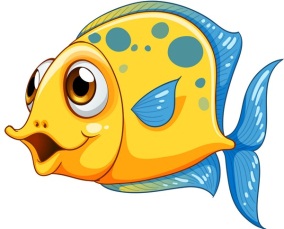 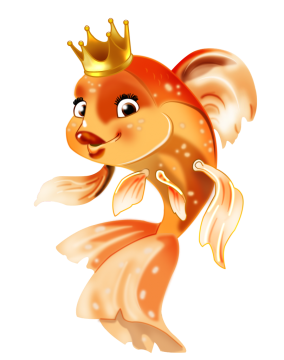 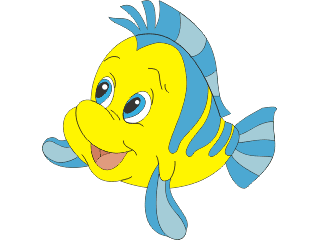 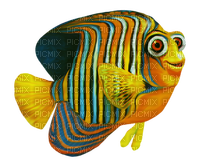 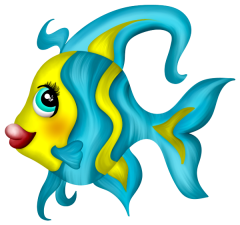 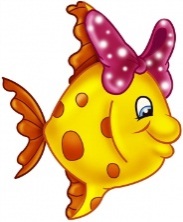 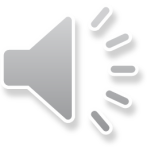 Повторить ещё раз!
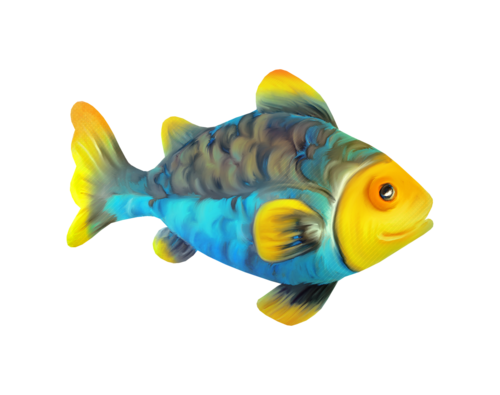 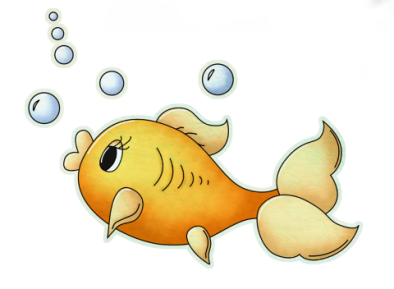 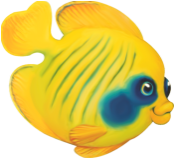 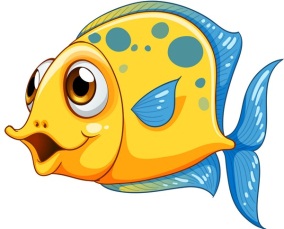 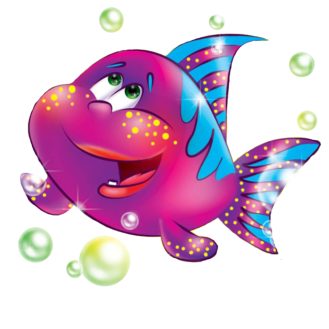 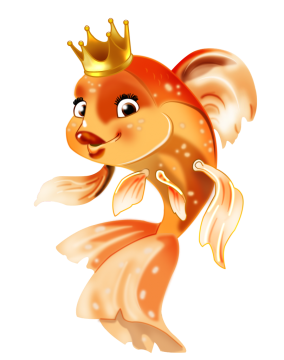 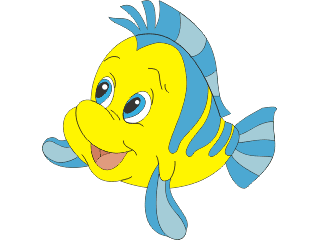 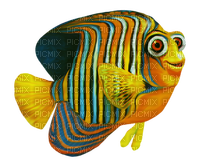 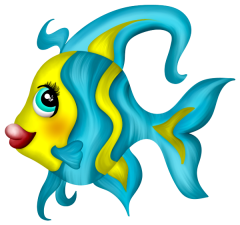 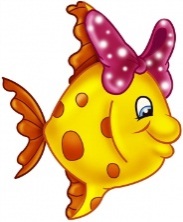